بسم الله الرحمن الرحیم
واحد آمار و IT
مقایسه امتیاز پایش واحد آمار و IT شهرستانها در بهمن 1393
مقایسه امتیاز پایش واحد آمار و IT شهرستانها در بهمن 1393
مقایسه امتیاز شهرستانها به تفکیک فرایند های واحد آمار و IT
مقایسه امتیاز شهرستانها به تفکیک فرایند های واحد آمار و IT
مقایسه امتیاز شهرستانها به تفکیک برنامه های واحد آمار و IT
مقایسه امتیاز شهرستانها به تفکیک برنامه های واحد آمار و IT
مقایسه امتیاز شهرستانها به تفکیک برنامه های واحد آمار و IT
مهمترین مشکلات
مجزا بودن واحد آمار و IT  
نداشتن برنامه مدون خصوصا در بخش IT
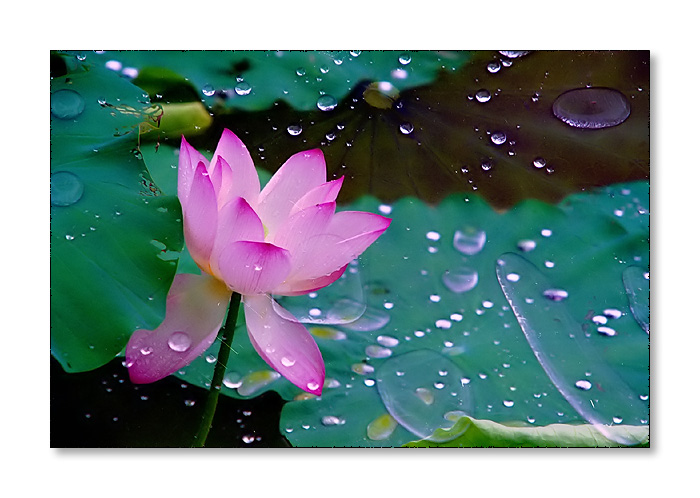 با تشكر از حسن توجه شما